Combinations
Combinations
June 2017 
2H Q14
SAM 
1H Q17
Nov 2017 
1H Q8
Practice 
2H Q15
May 2018 
1H Q13
SAM 1H Q17
Combinations
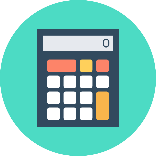 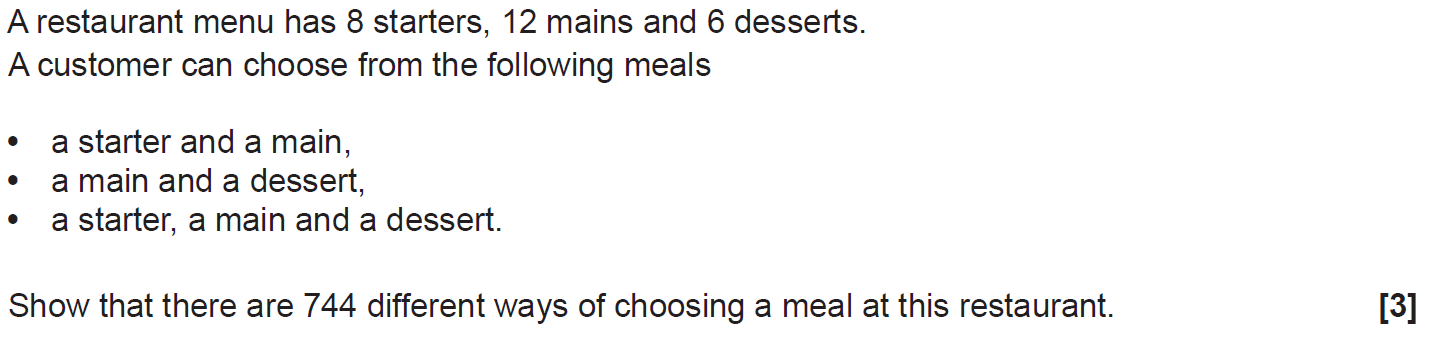 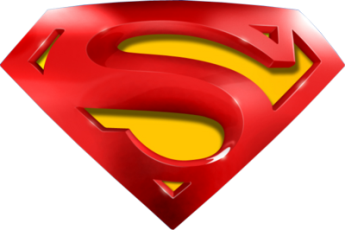 SAM 1H Q17
Combinations
A
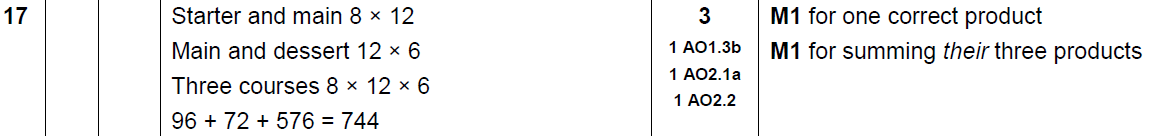 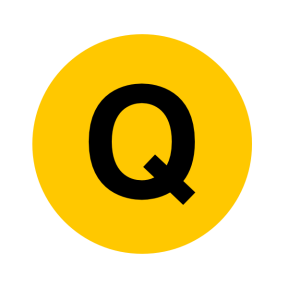 Practice 2H Q15
Combinations
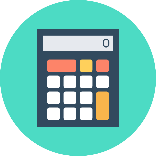 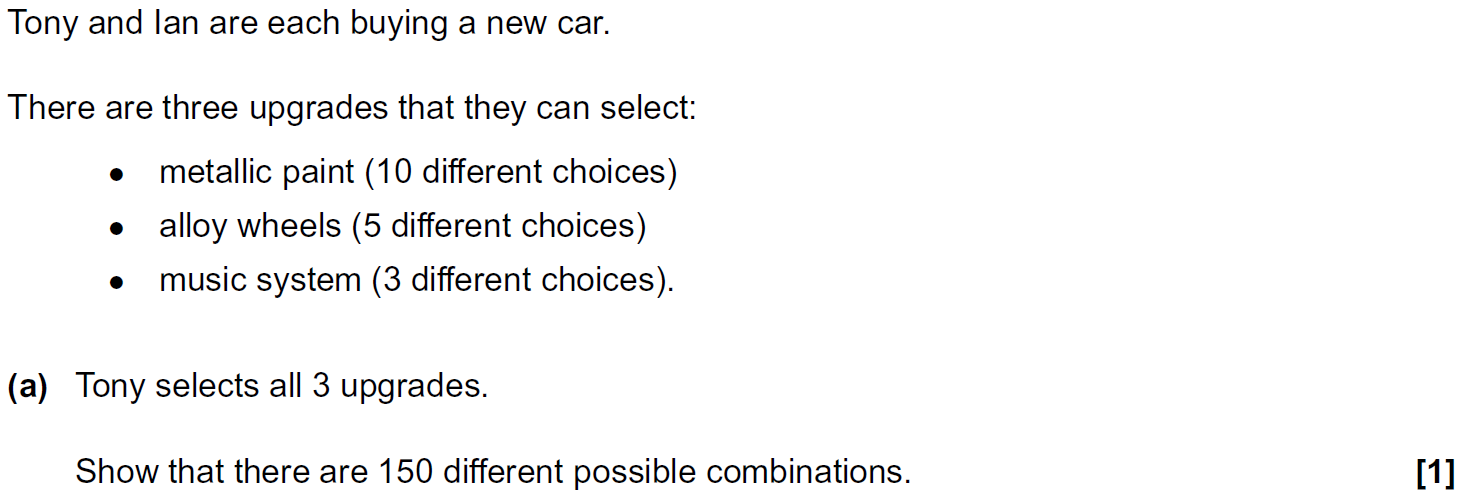 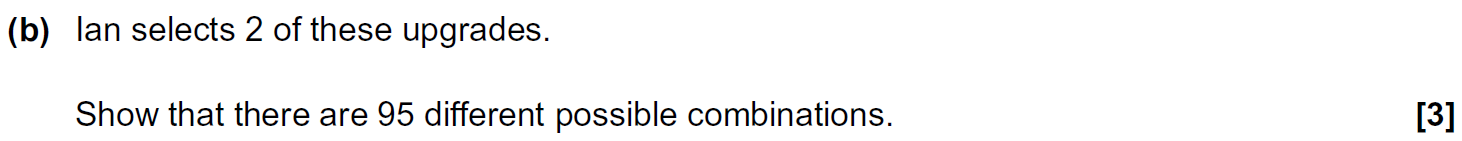 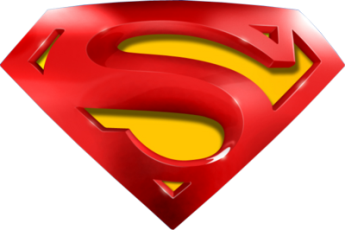 Practice 2H Q15
Combinations
A
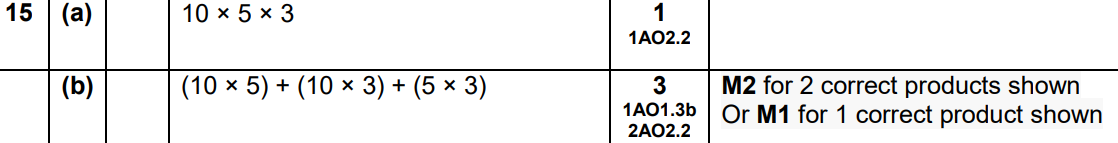 B
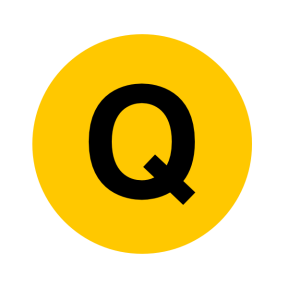 June 2017 2H Q14
Combinations
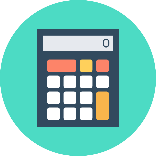 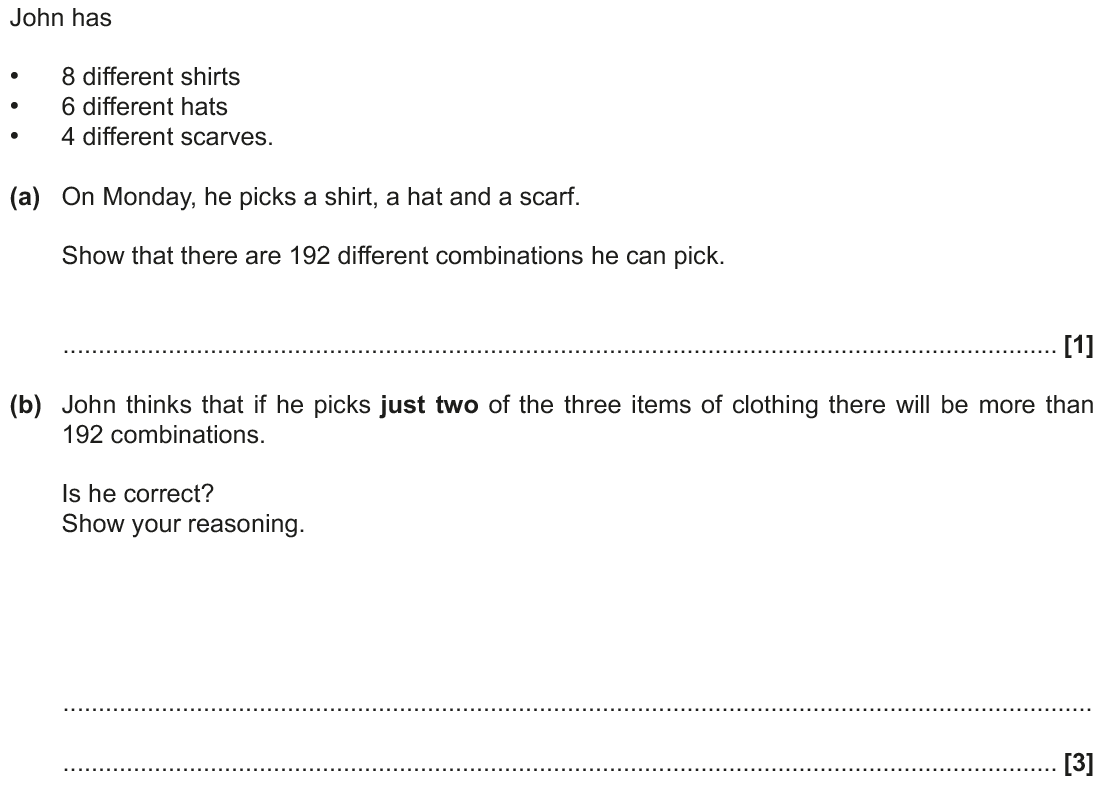 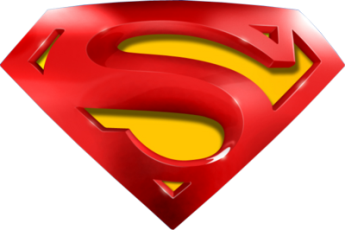 June 2017 2H Q14
Combinations
A
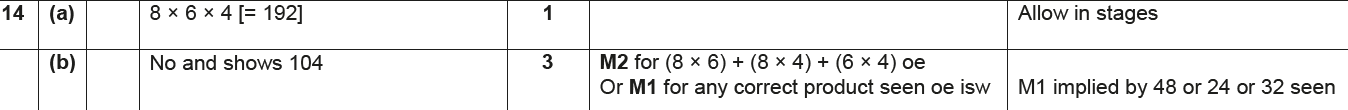 B
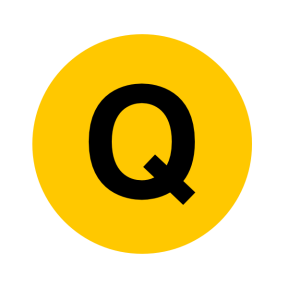 Nov 2017 1H Q8
Combinations
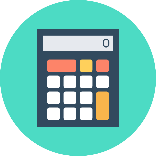 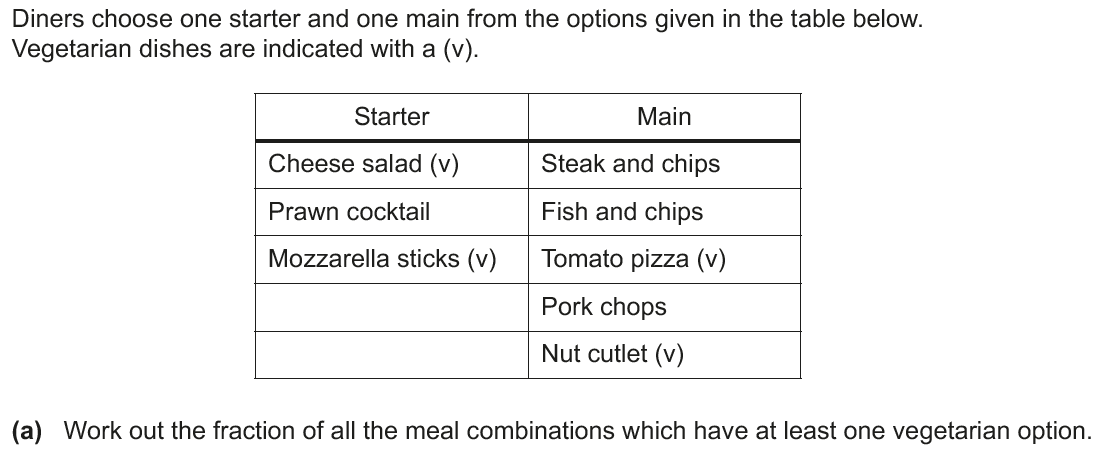 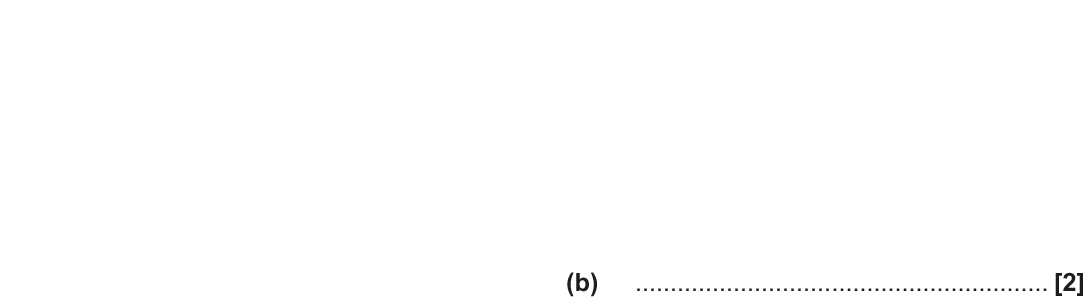 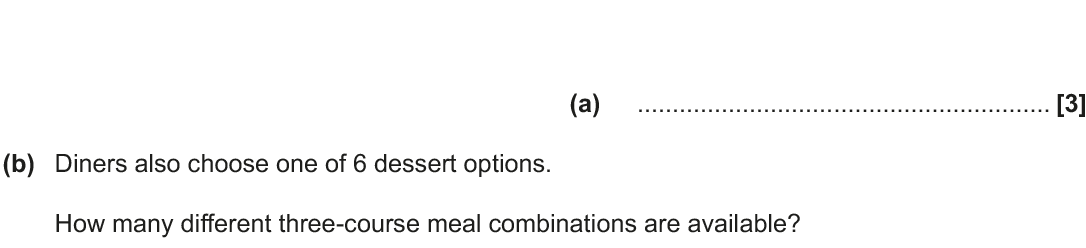 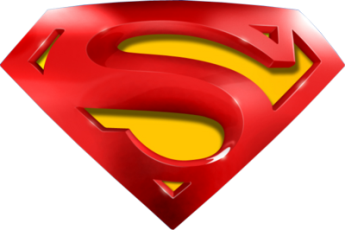 Nov 2017 1H Q8
Combinations
A
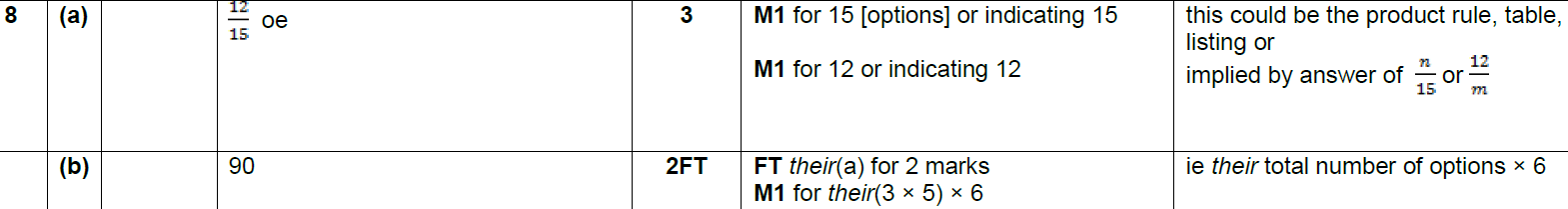 B
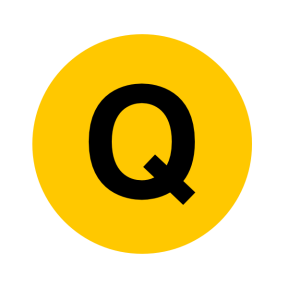 May 2018 1H Q13
Combinations
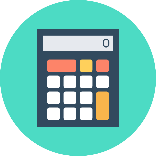 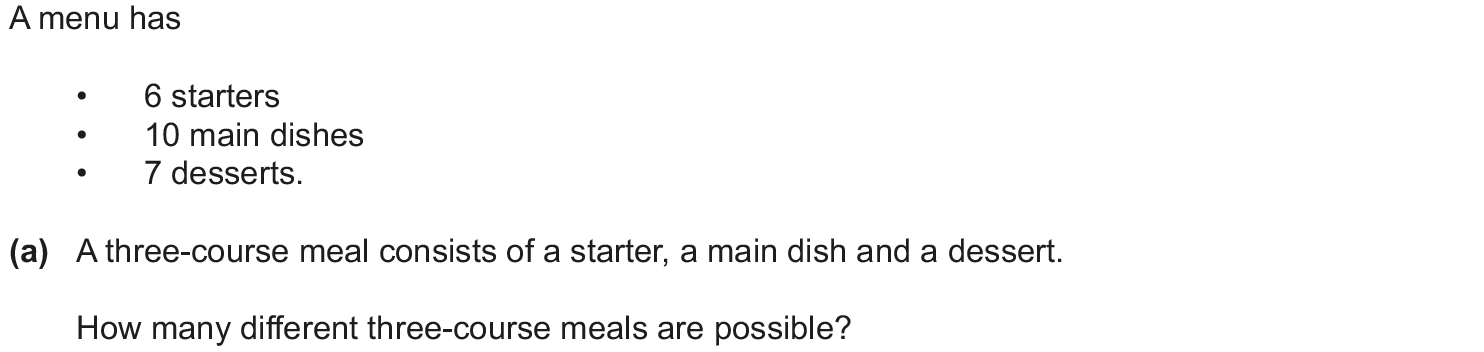 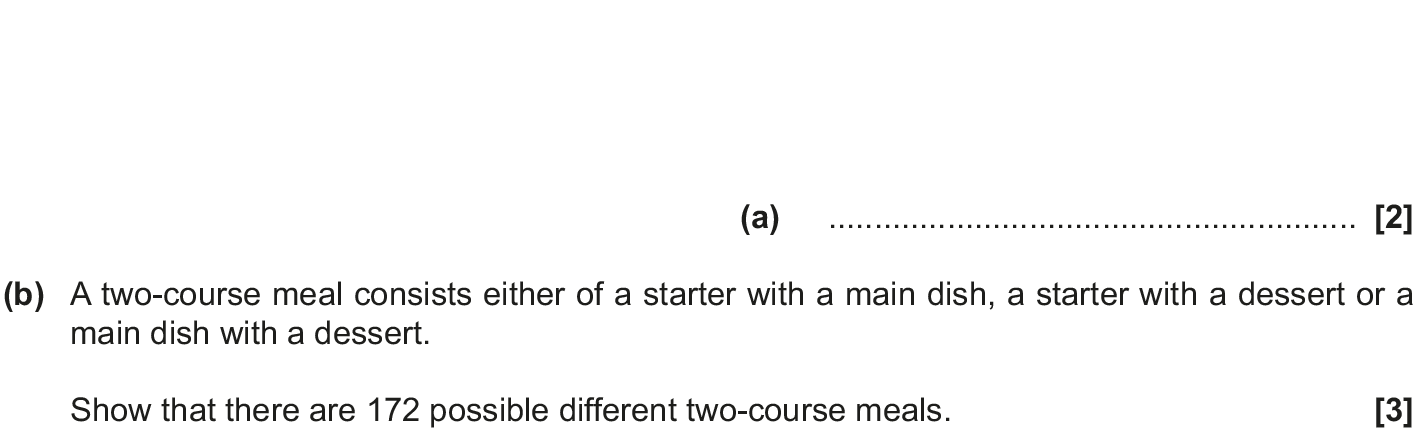 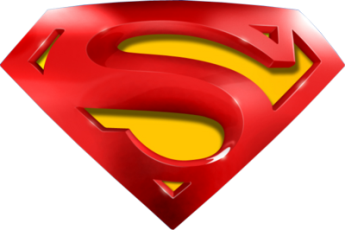 May 2018 1H Q13
Combinations
A
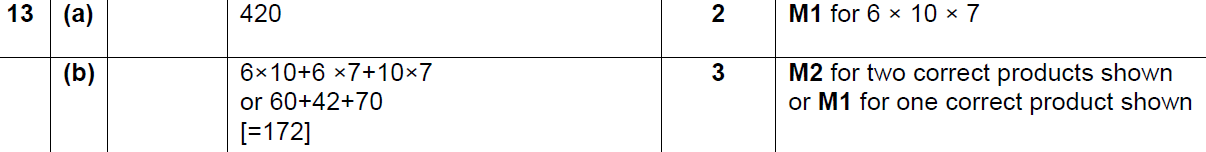 B
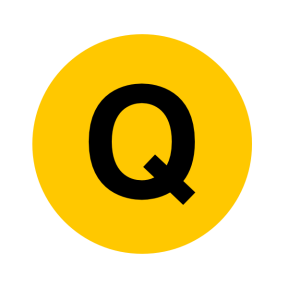